Знакомство с датчиком звука
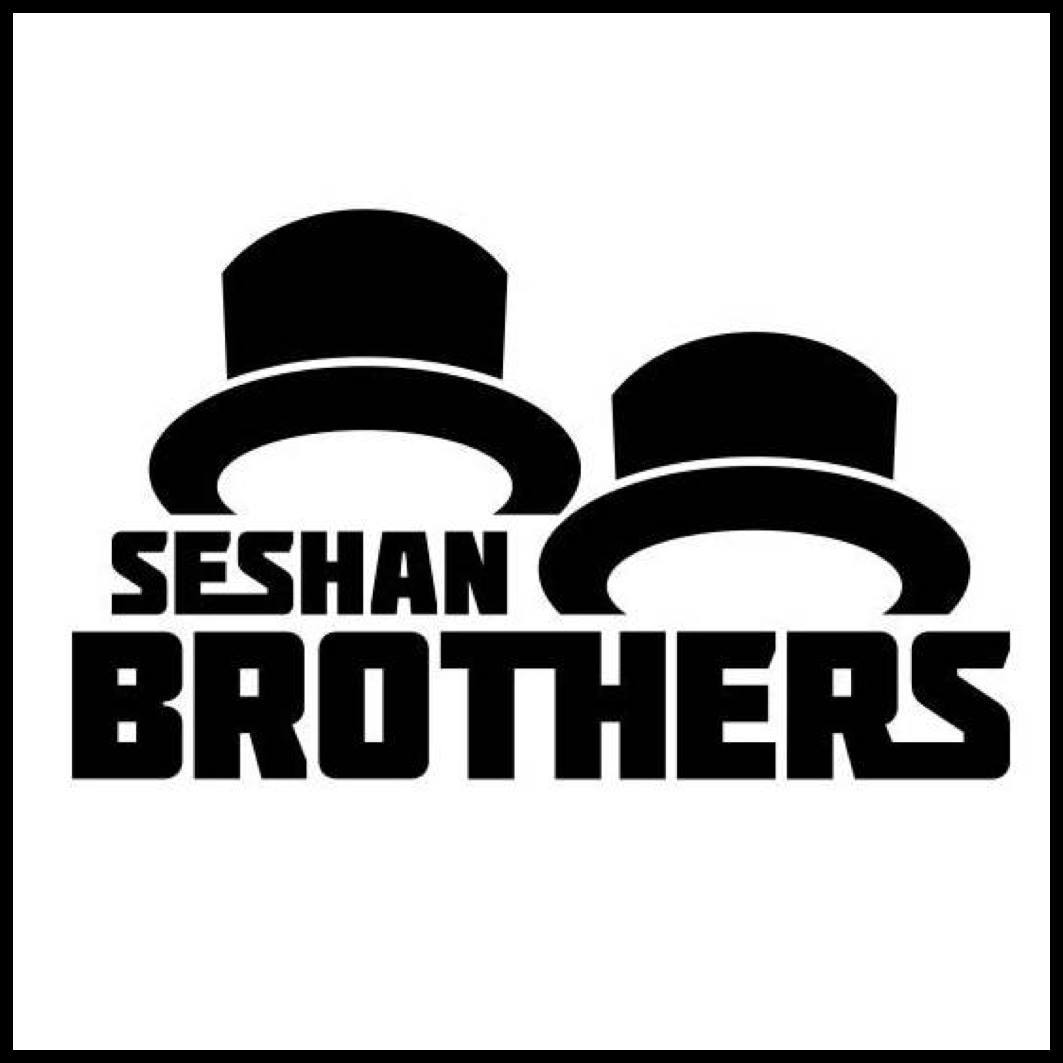 Уроки программирования для новичков
На этом занятии
Как использовать NXT Датчик звука в ПО EV3



Пререквизит : Переключатель
2
Copyright © EV3Lessons.com 2016 (Last edit: 07/04/2016)
Скачиваем датчик звука
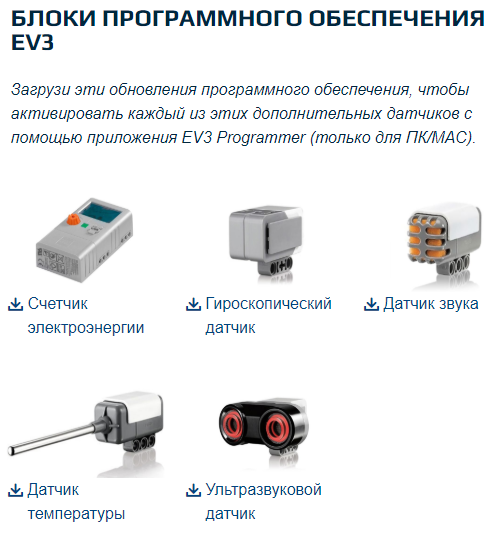 Датчик звука, он доступен на сайте LEGO.com :
http://www.lego.com/ru-ru/mindstorms/downloads

Скачайте блок используя урок “Импорт блоков” в уровне для начинающих на сайте mindlesson.ru

Заметка: Если используете образовательную версию, блок уже будет у вас в палетке
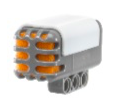 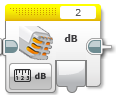 3
©2017 Cathy Sarisky. Shared with permission by EV3Lessons.com (5/2017)
Переключатель - NXT датчик звука
Режим сравнения
dB
Уровень звука в процентном выражении (0-100 %)
dBa
Уровень звука, отрегулированный с учетом примерной чувствительности человеческого уха и затем представленный в процентном выражении (0–100 %) 
Источник: EV3 меню справки
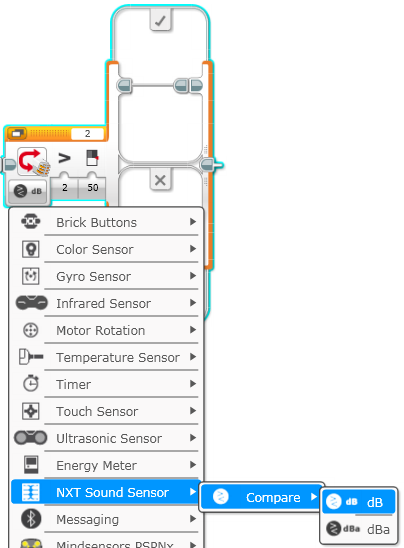 4
Copyright © EV3Lessons.com 2016 (Last edit: 07/04/2016)
Испытание датчик звука
Напишите программу “Торжество”, робот движется быстрее или медленнее, в зависимости от уровня звука
 Подсказка
Переключатель - NXT датчик звука будет использован
Вы можете использовать оба режима (dB или dBa) для этого испытания
5
Copyright © EV3Lessons.com 2016 (Last edit: 07/04/2016)
Испытание решение
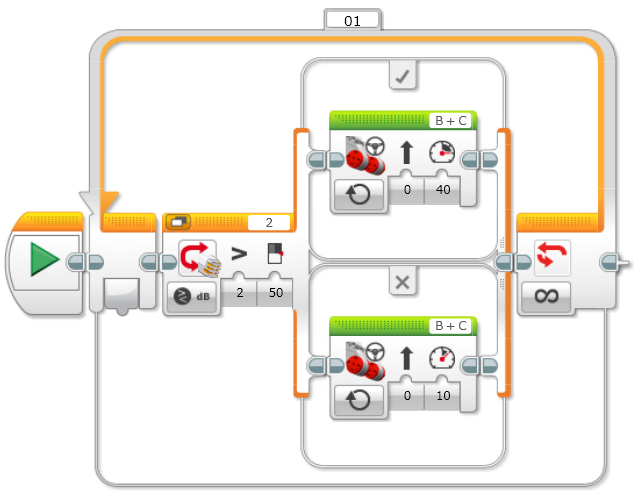 Двигаться быстро, когда уровень звука выше (>50)
Двигаться медленно, когда уровень звука ниже (<50)
6
Copyright © EV3Lessons.com 2016 (Last edit: 07/04/2016)
Благодарность
Авторы: Sanjay and Arvind Seshan
Больше уроков на сайте: www.ev3lessons.com
Перевод осуществил: Абай Владимир, abayvladimir@hotmail.com
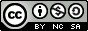 This work is licensed under a Creative Commons Attribution-NonCommercial-ShareAlike 4.0 International License.
© EV3Lessons.com, 2016, (Last edit: 7/04/2016)